Fall
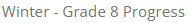 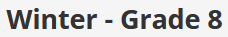 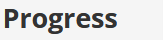 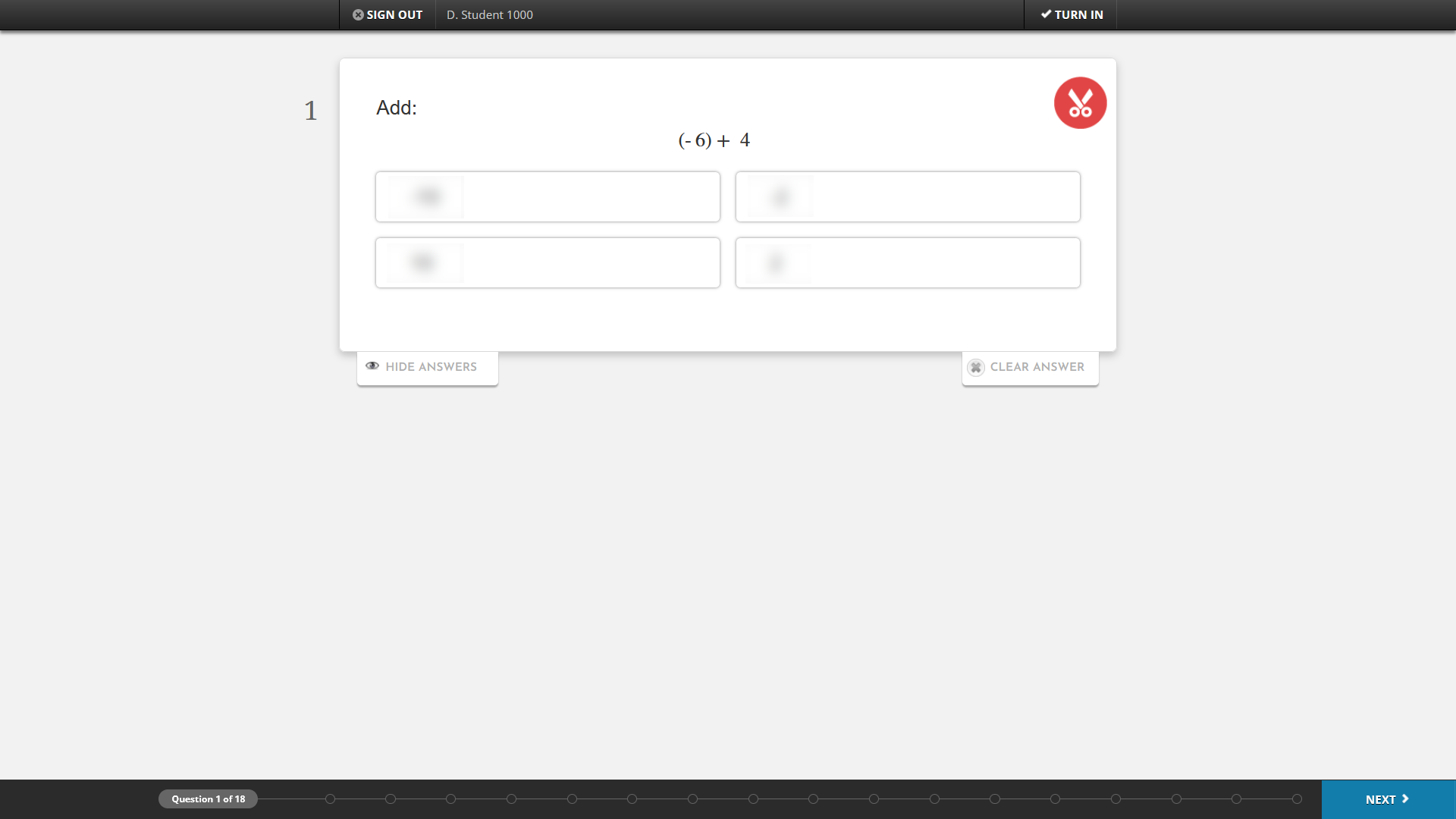 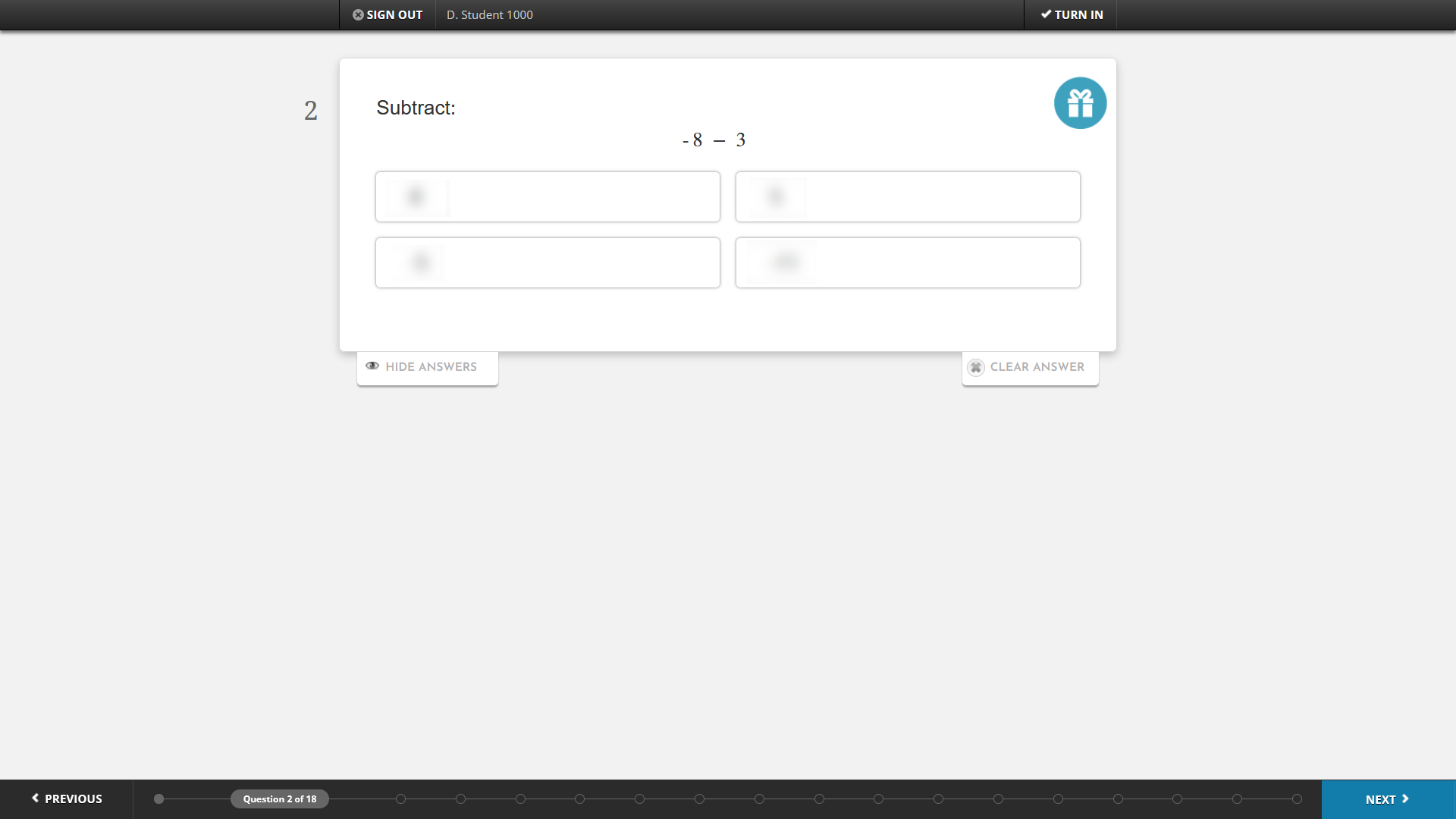 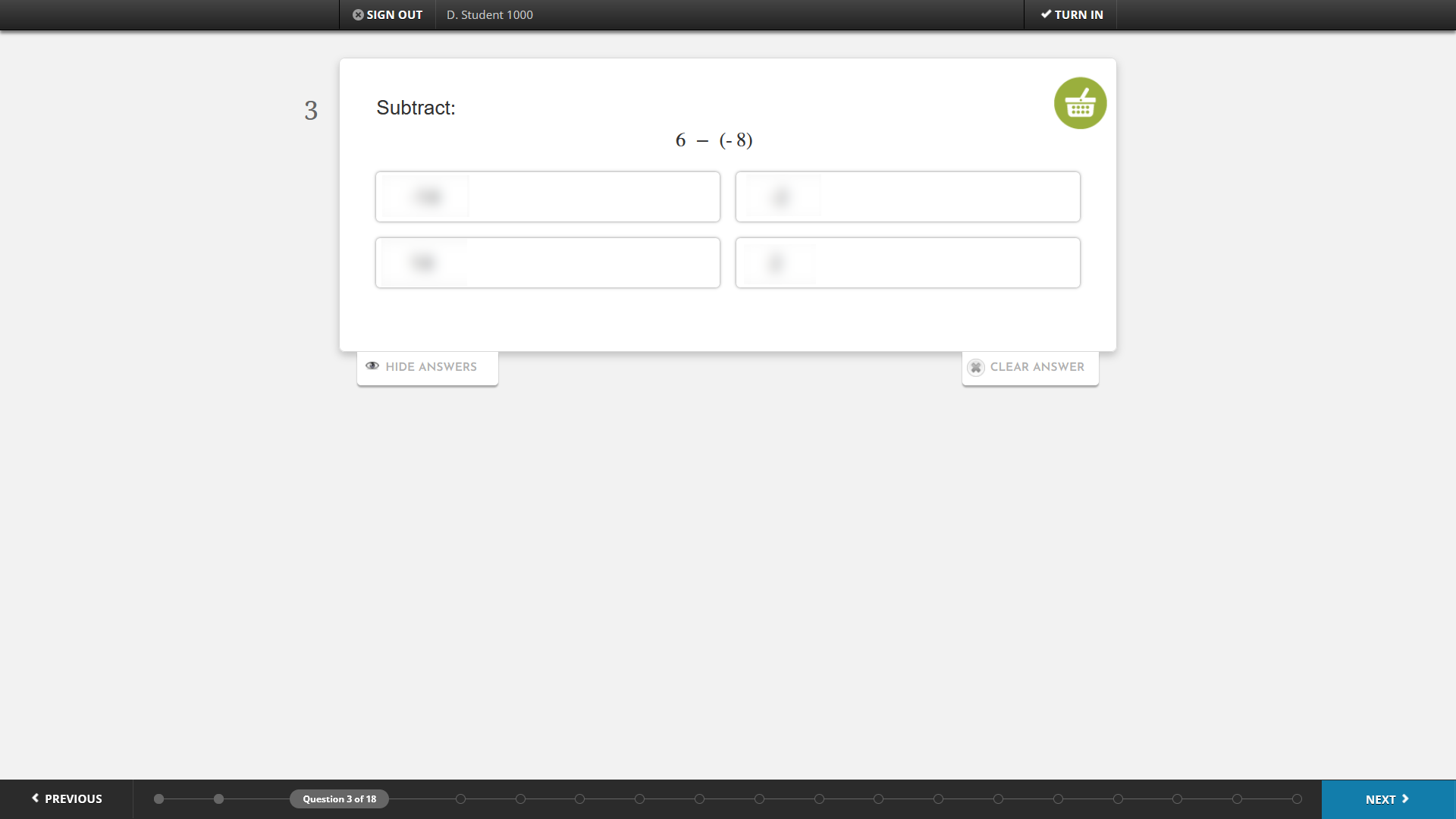 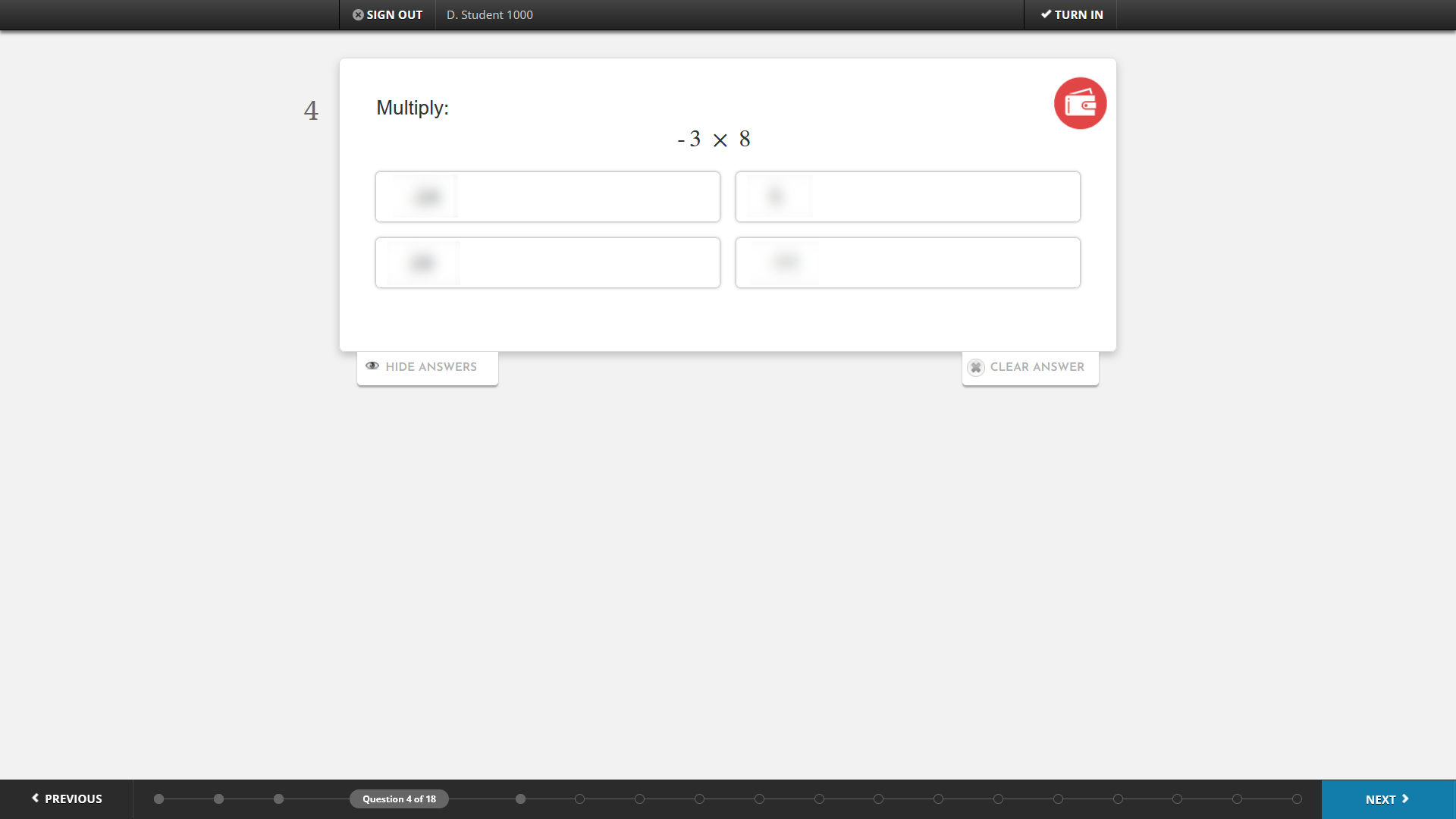 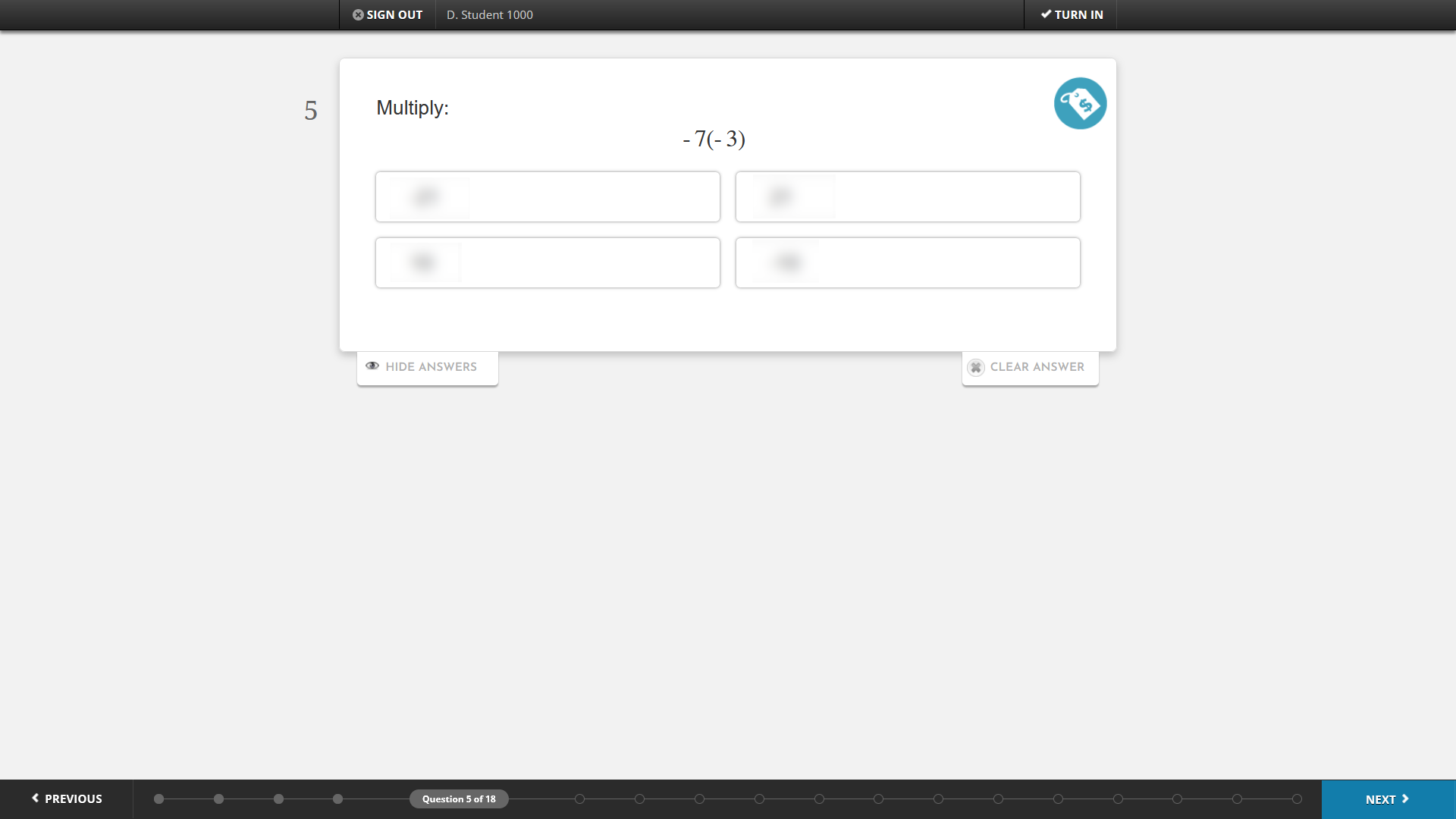 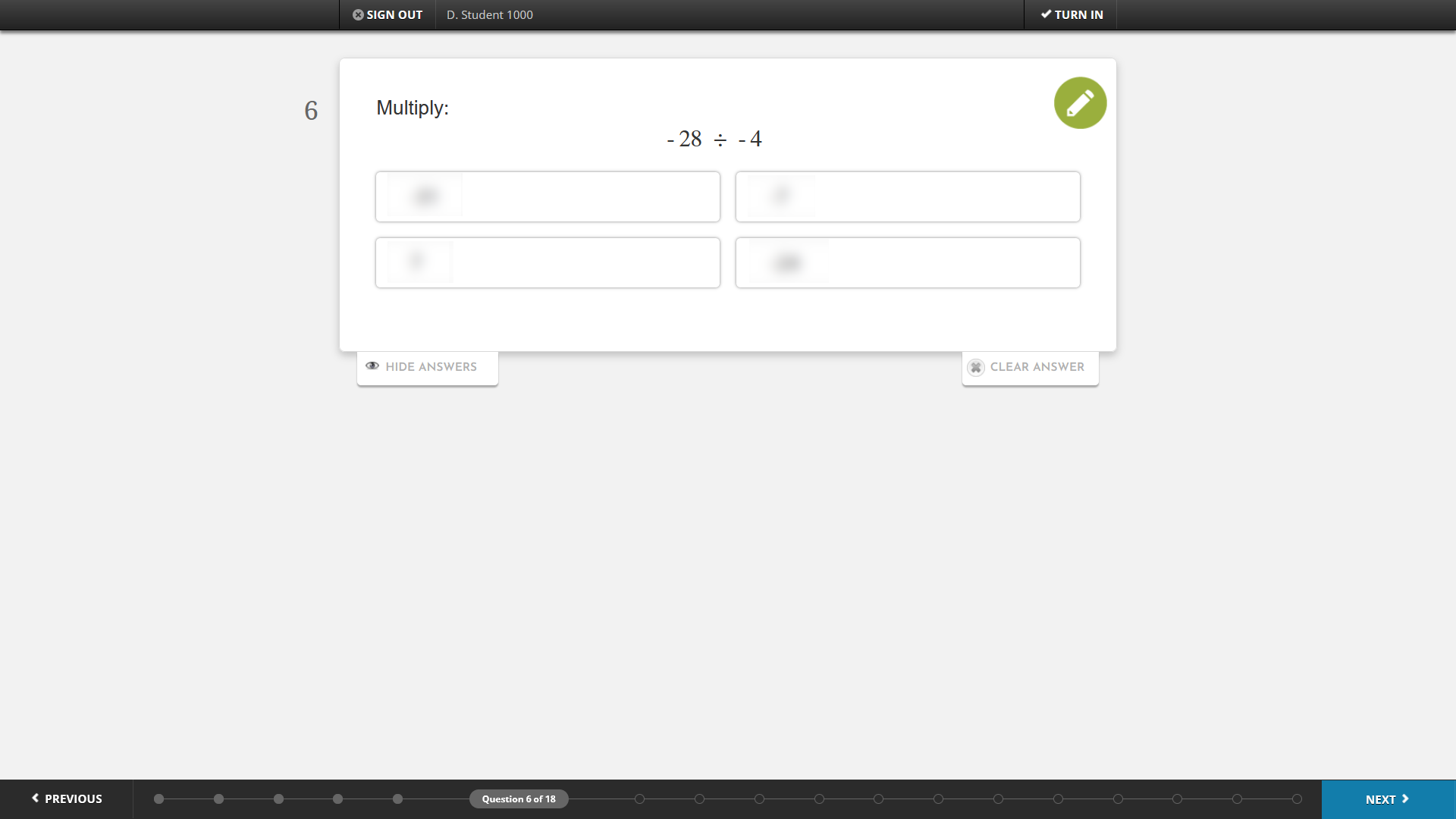 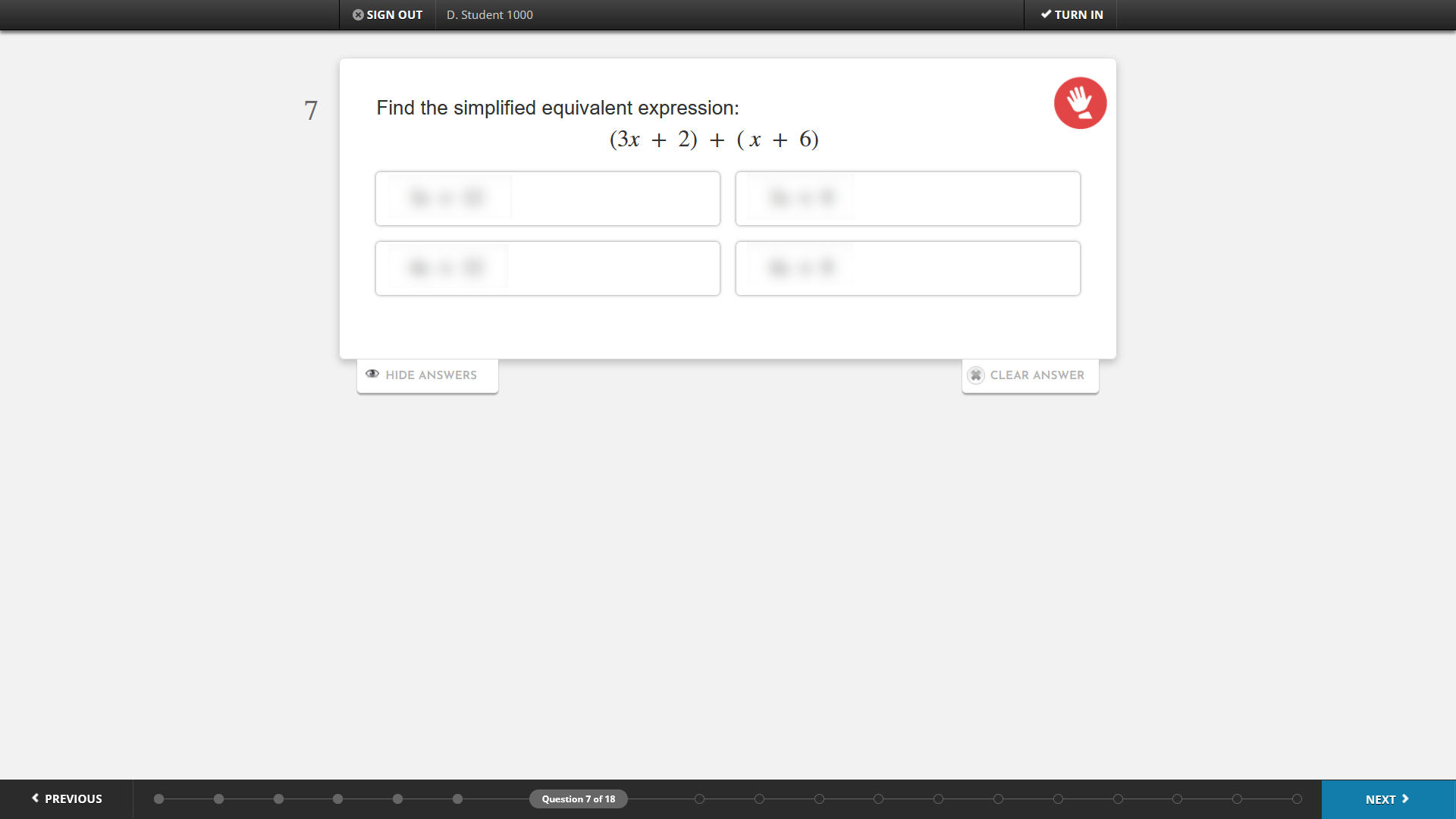 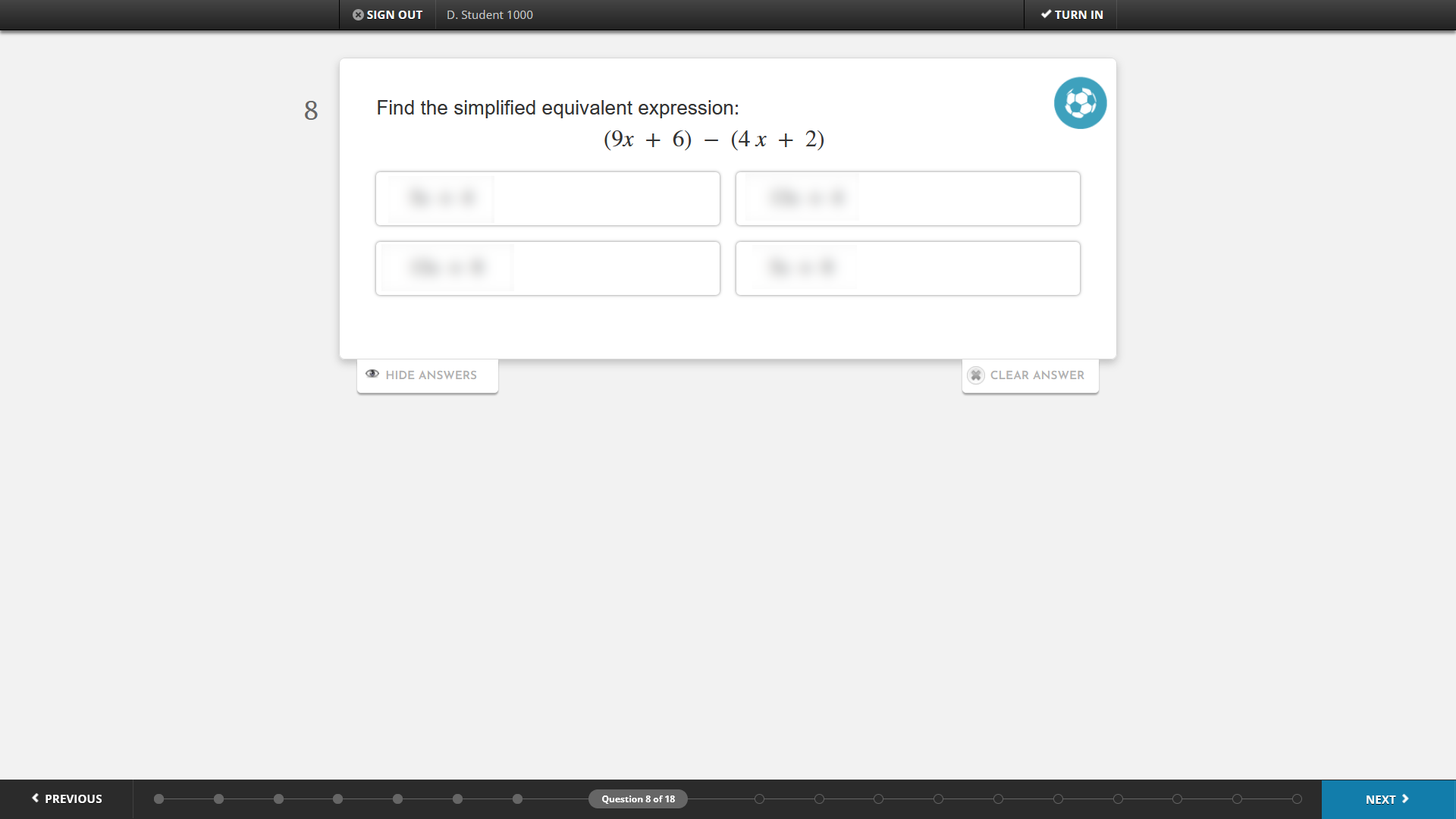 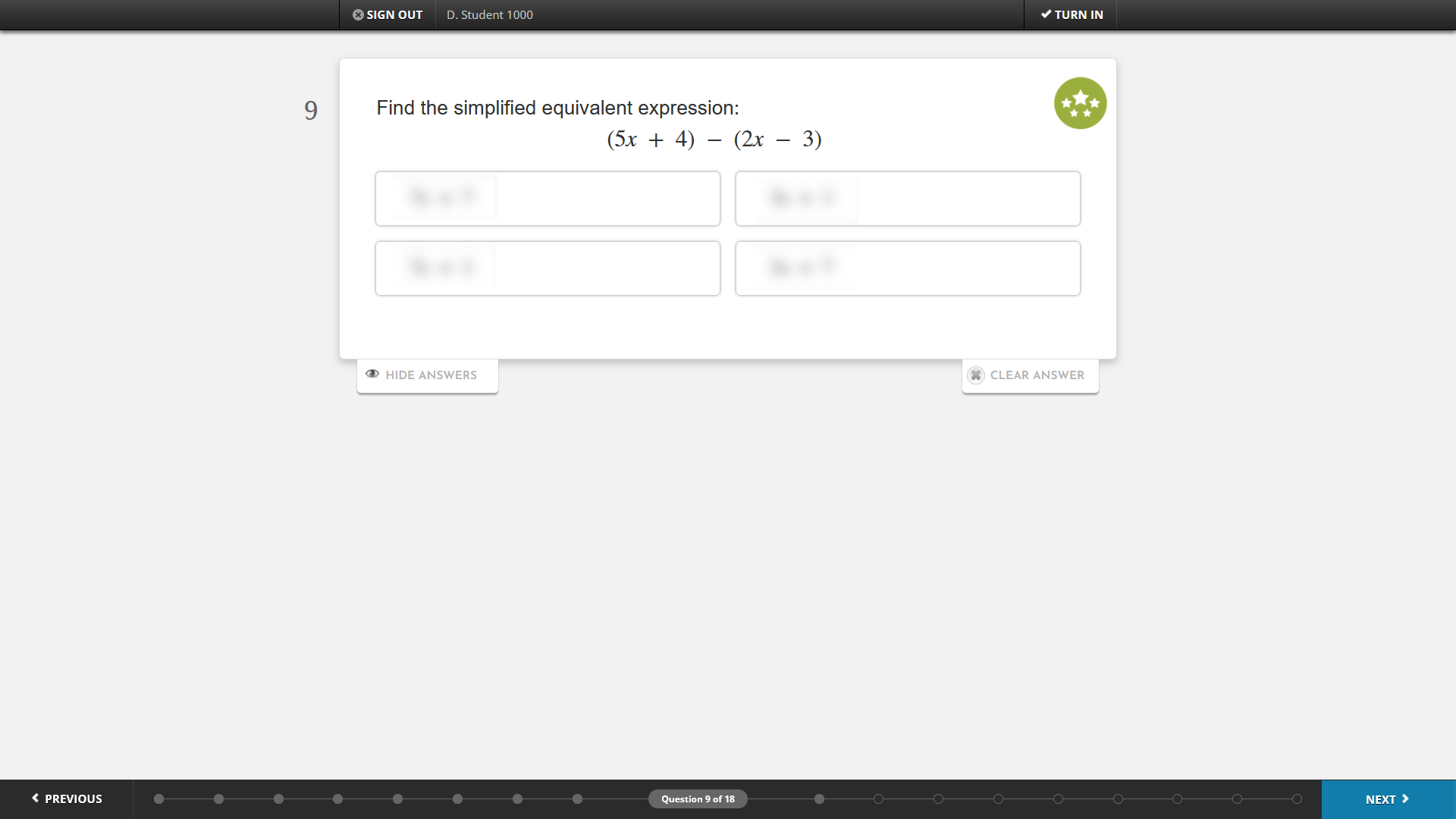 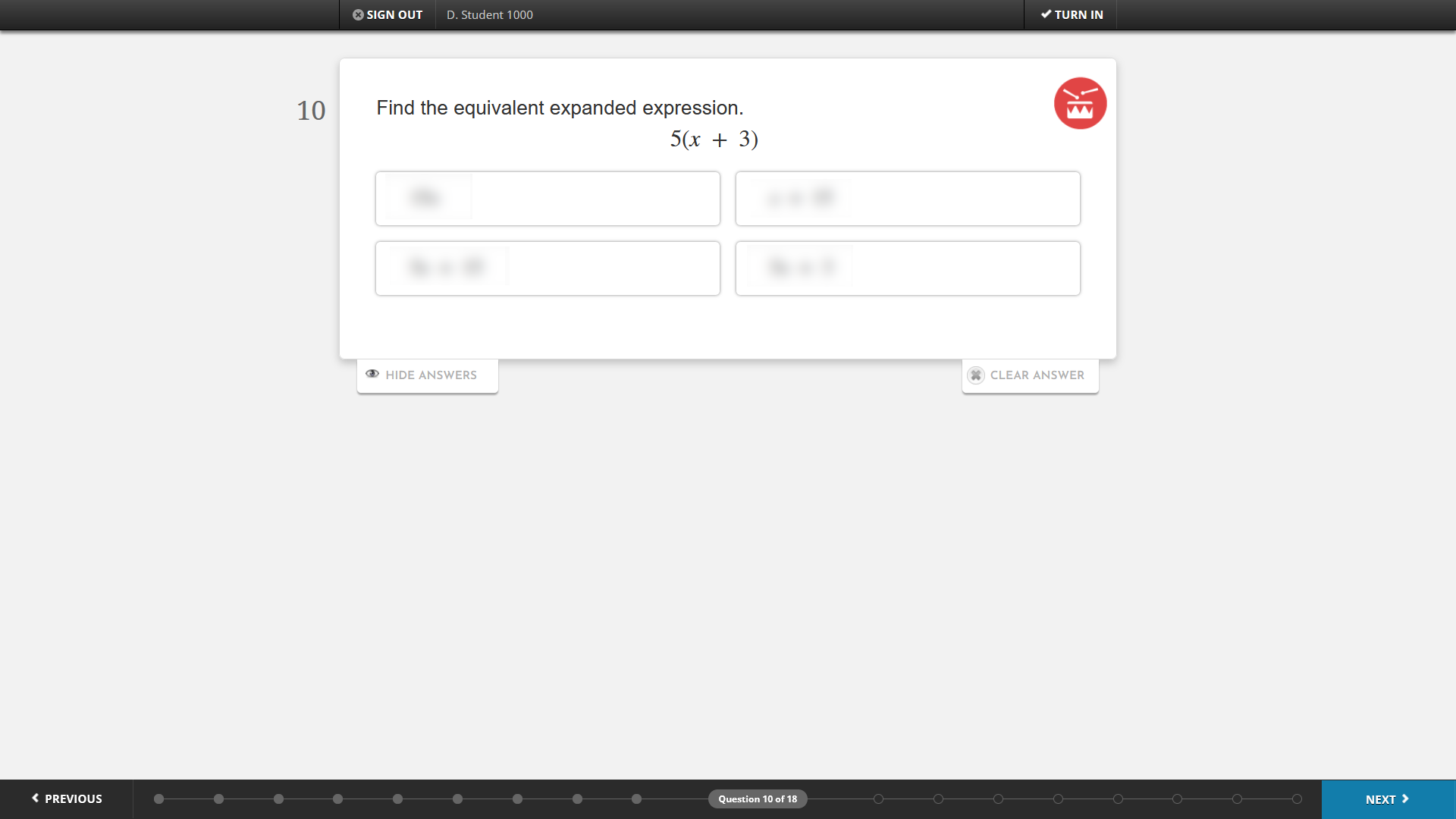 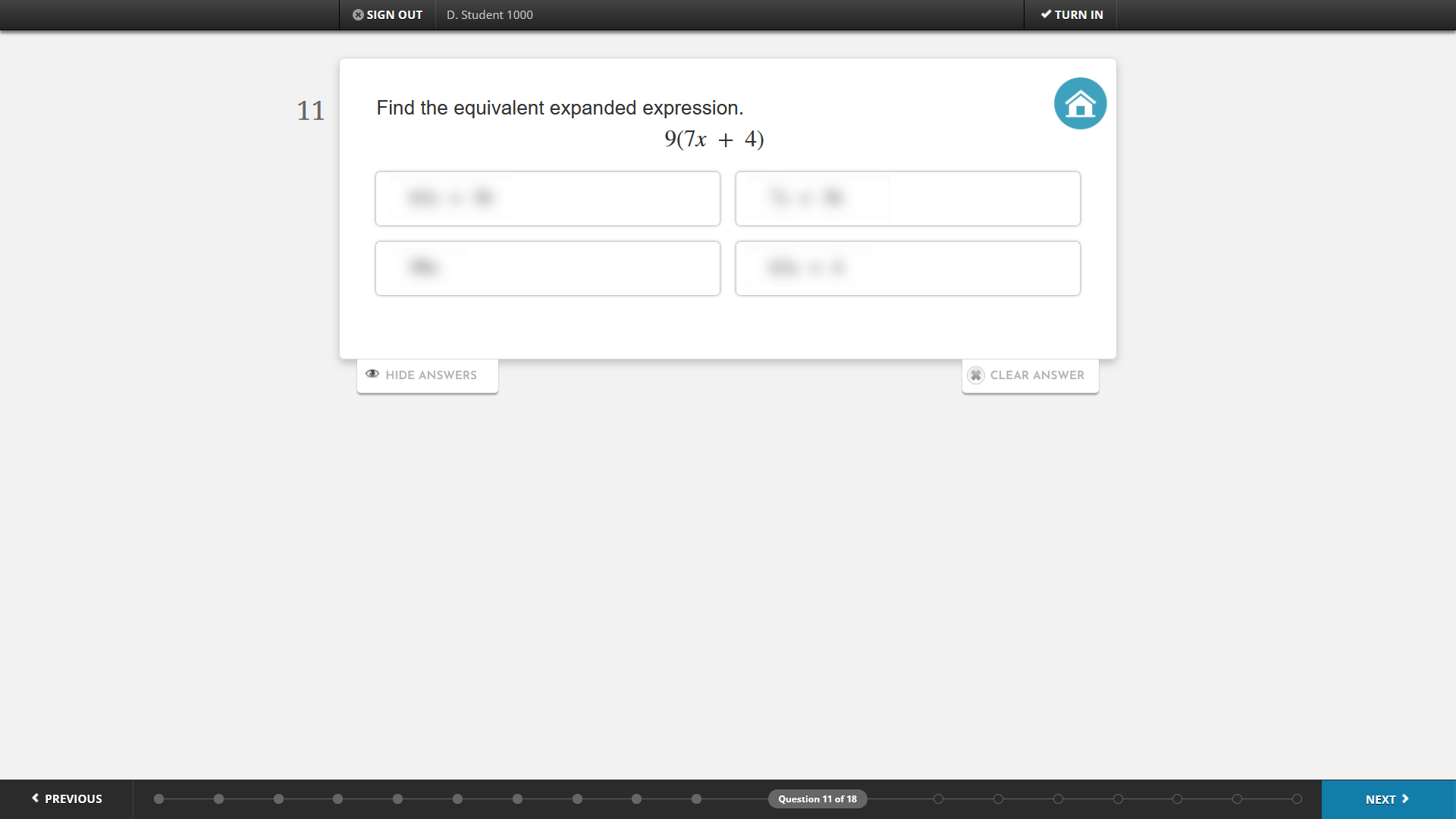 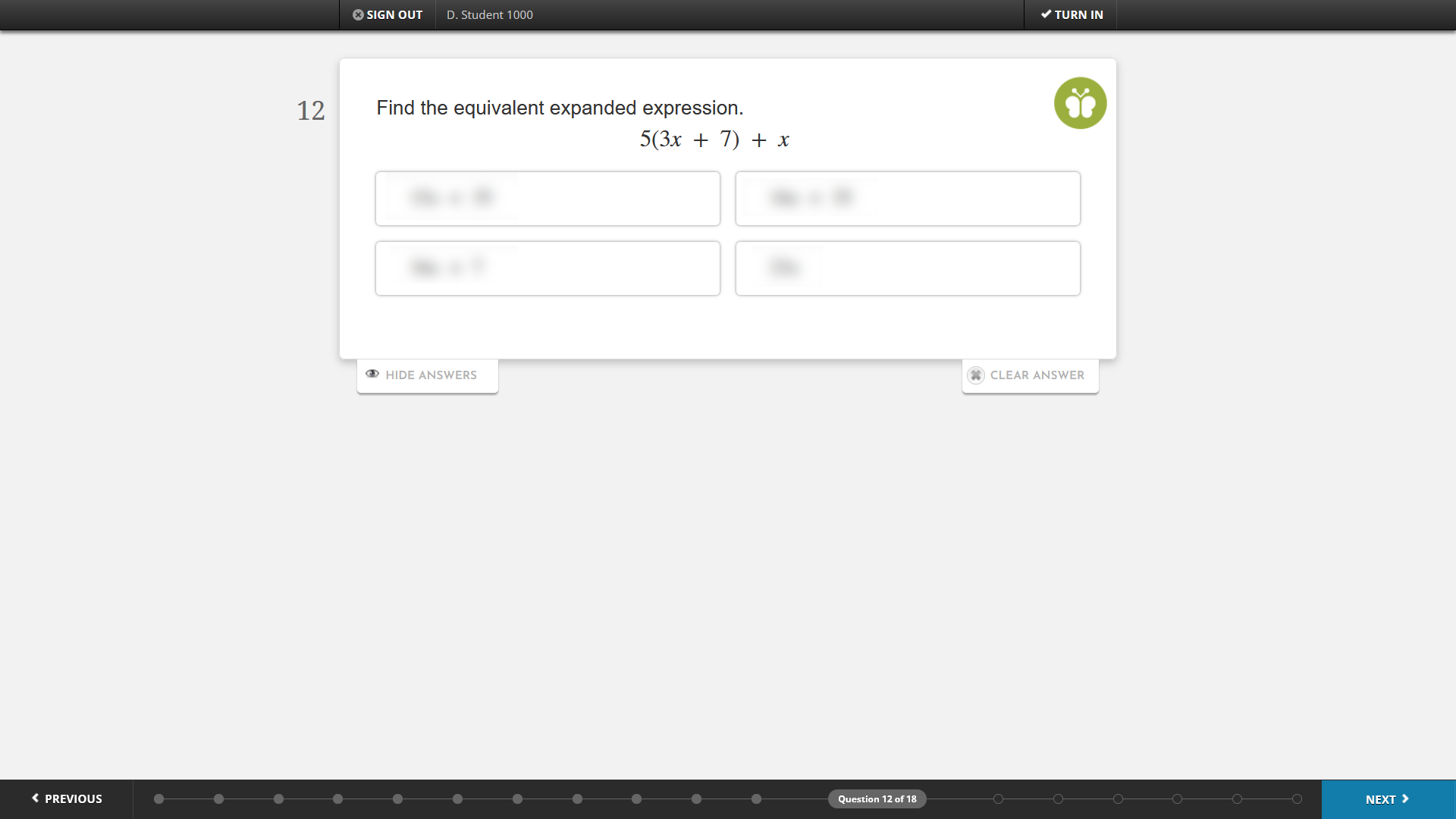 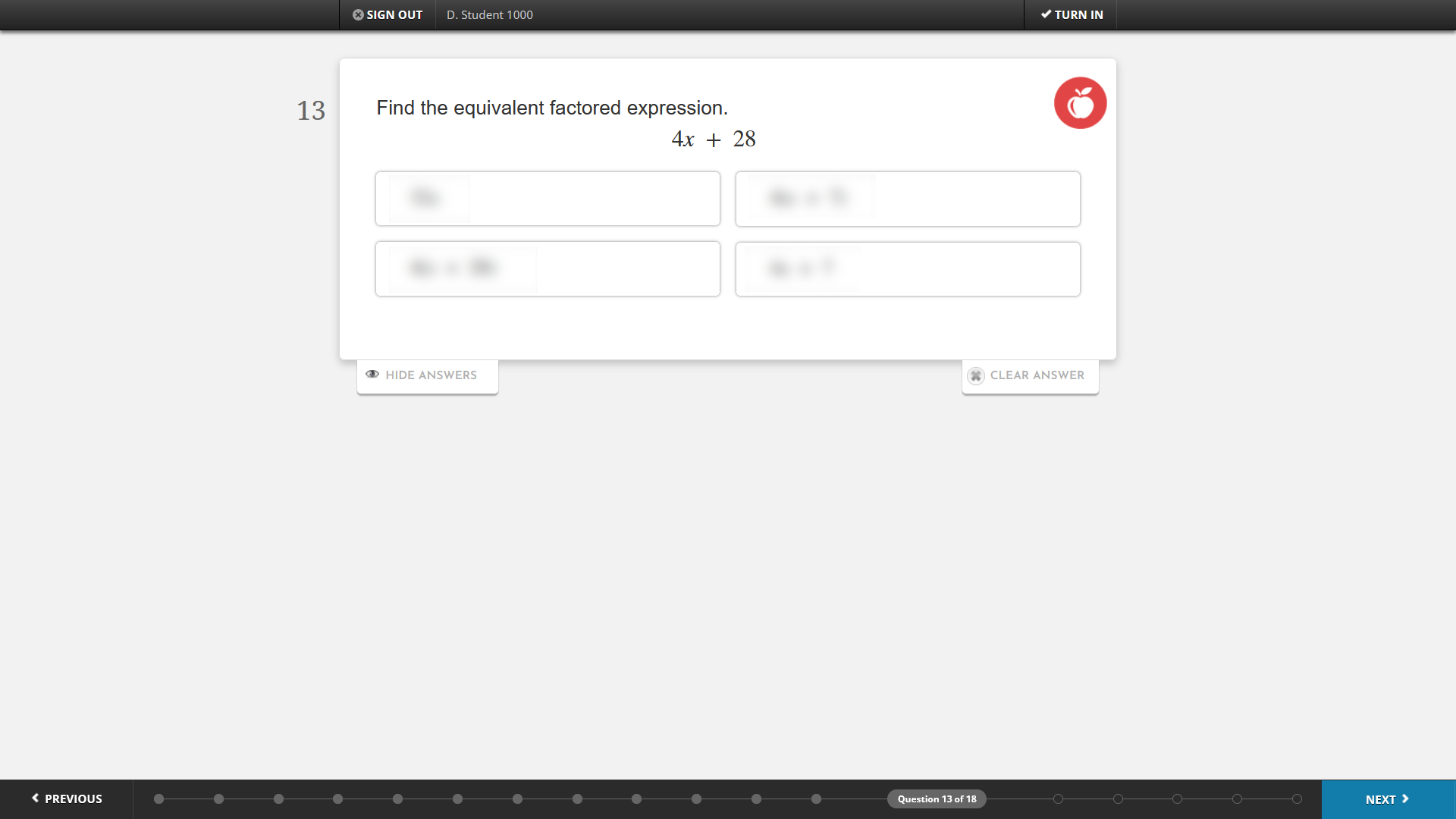 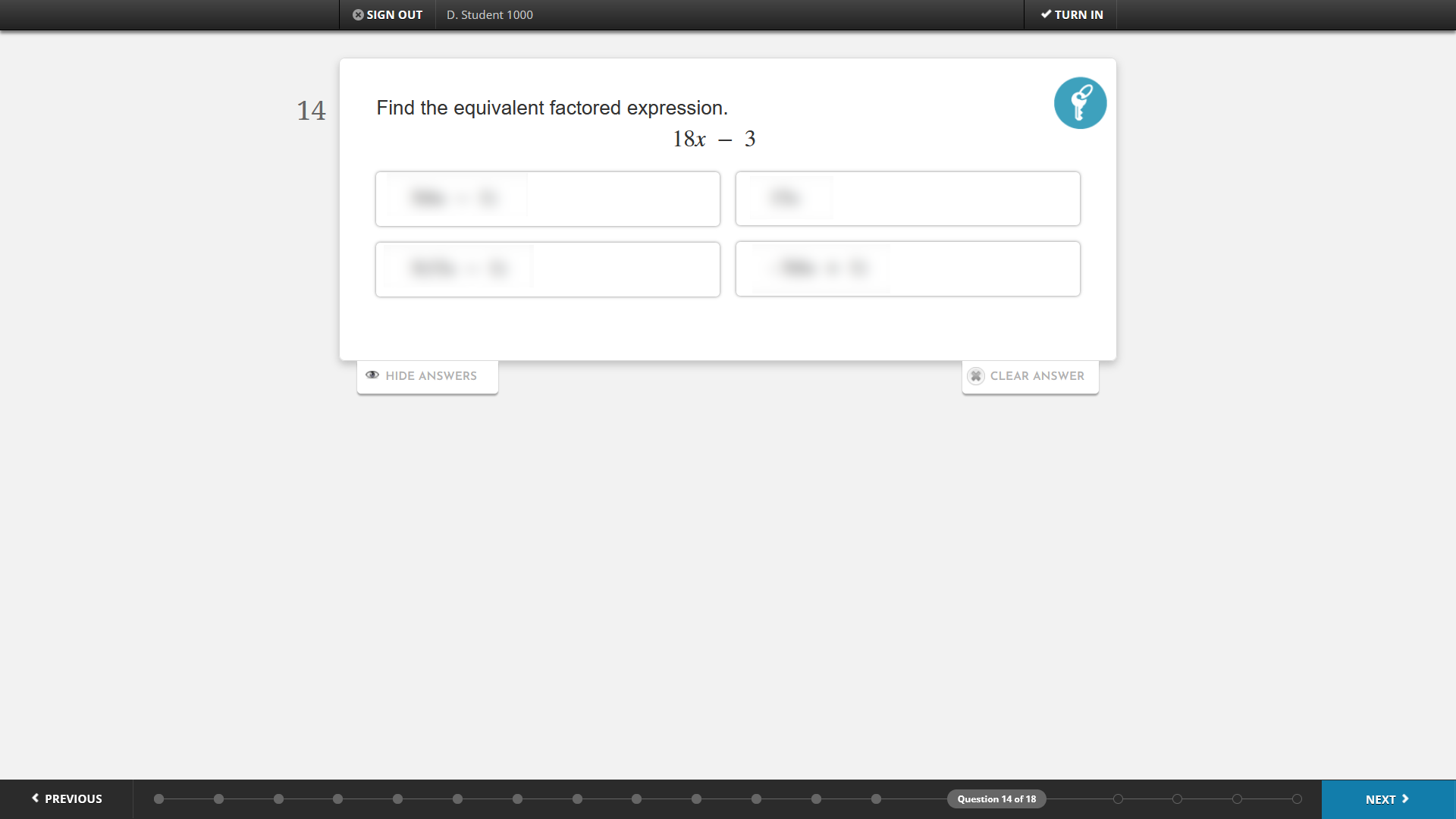 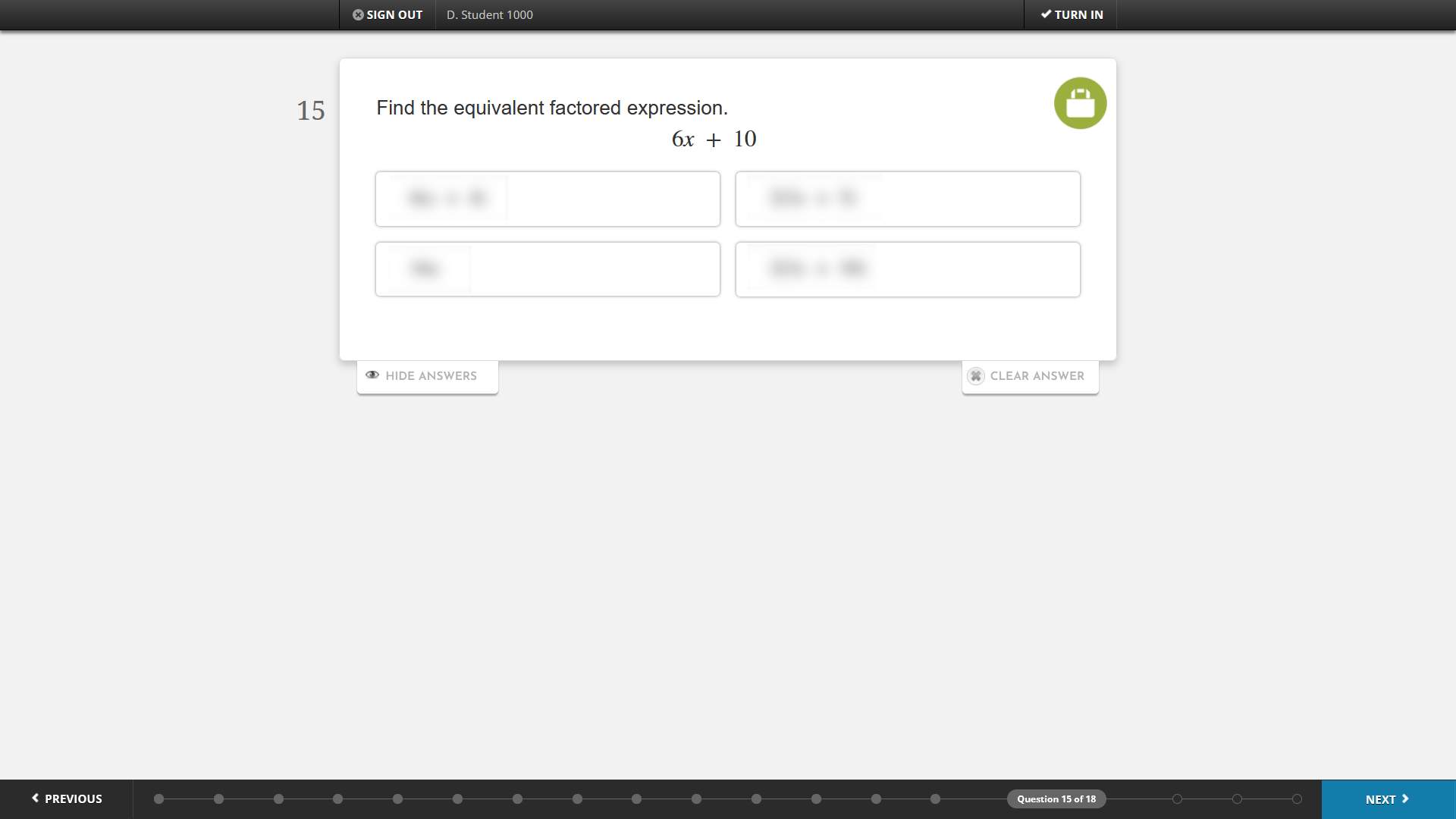 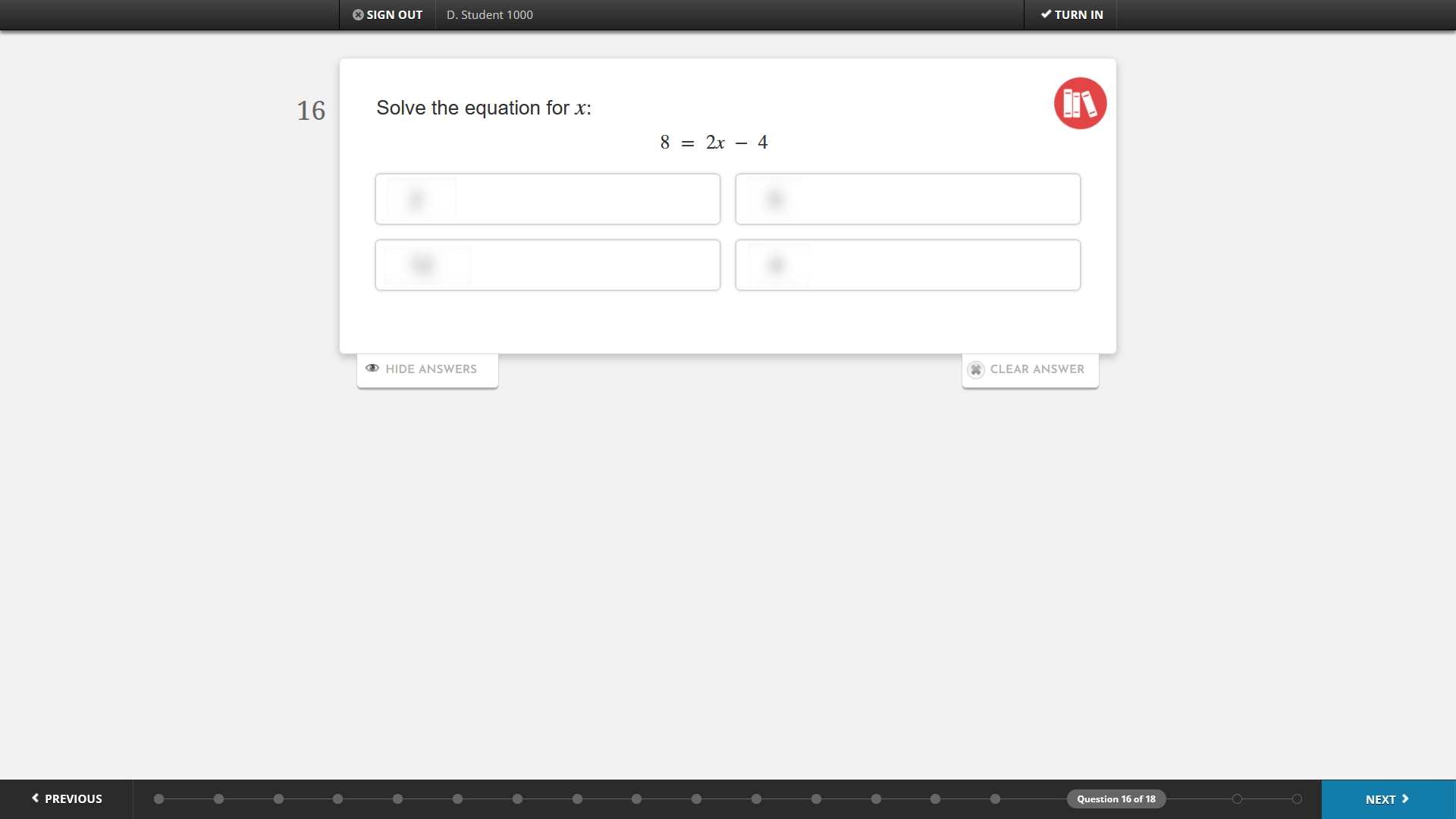 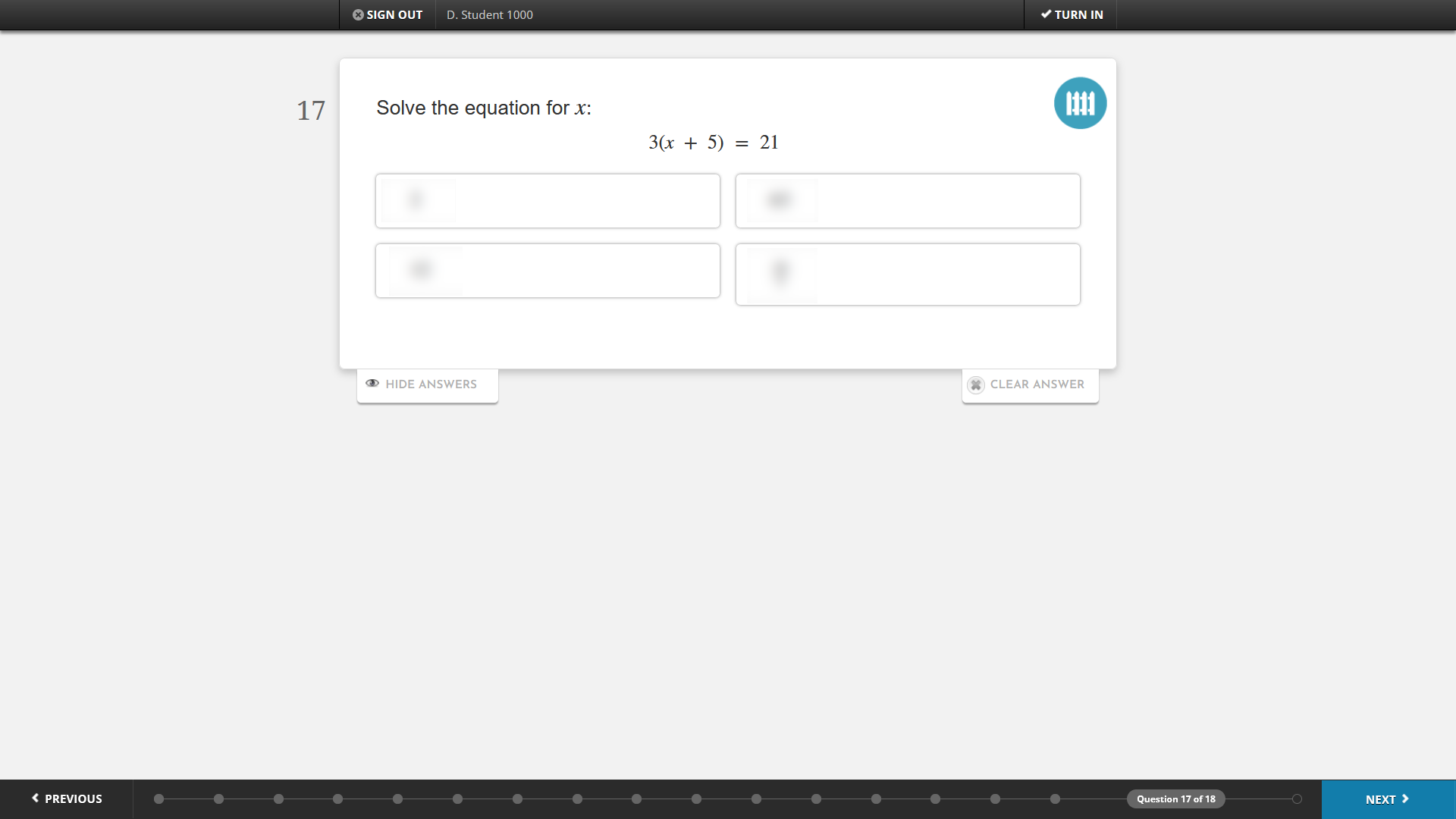 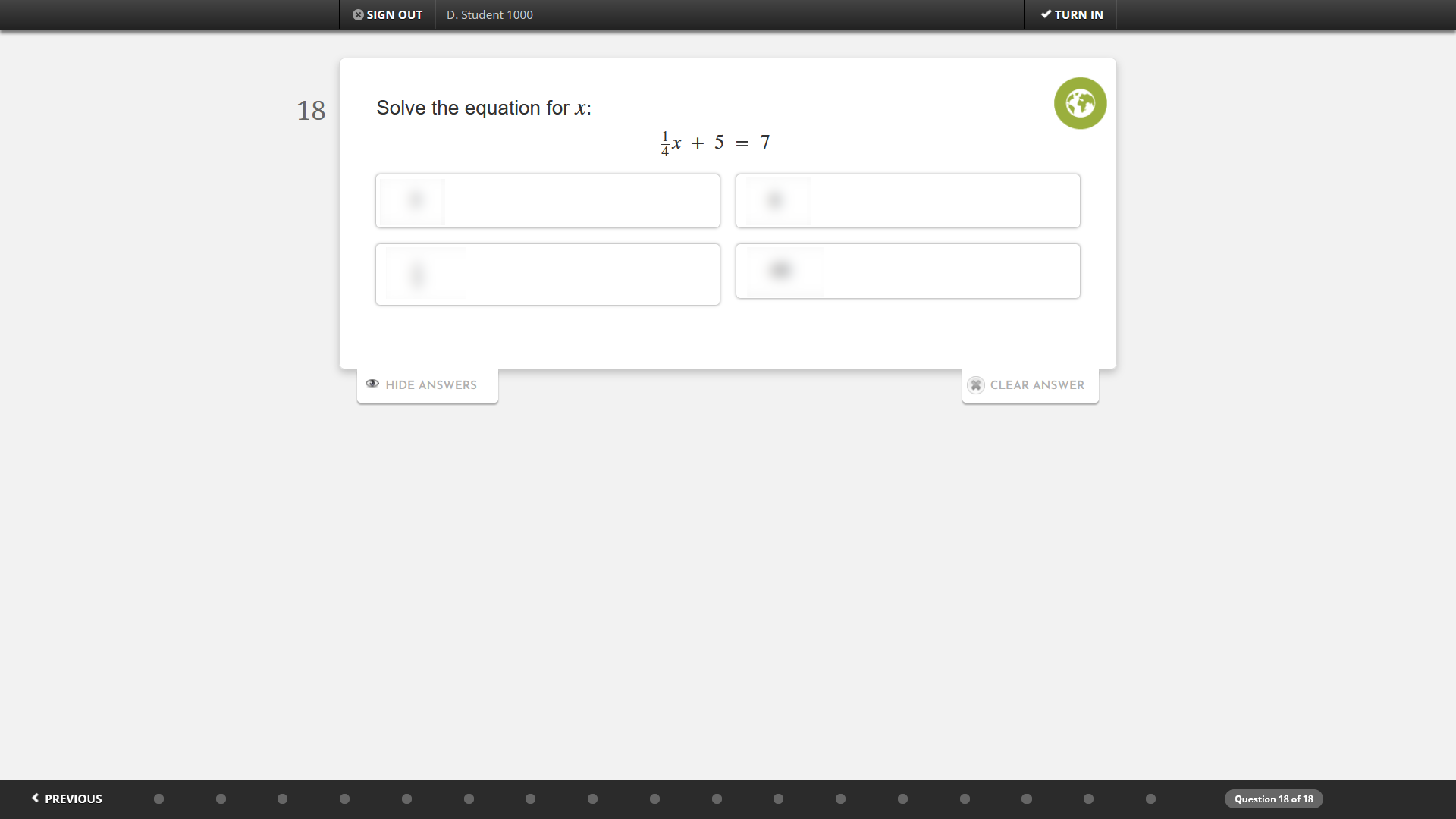 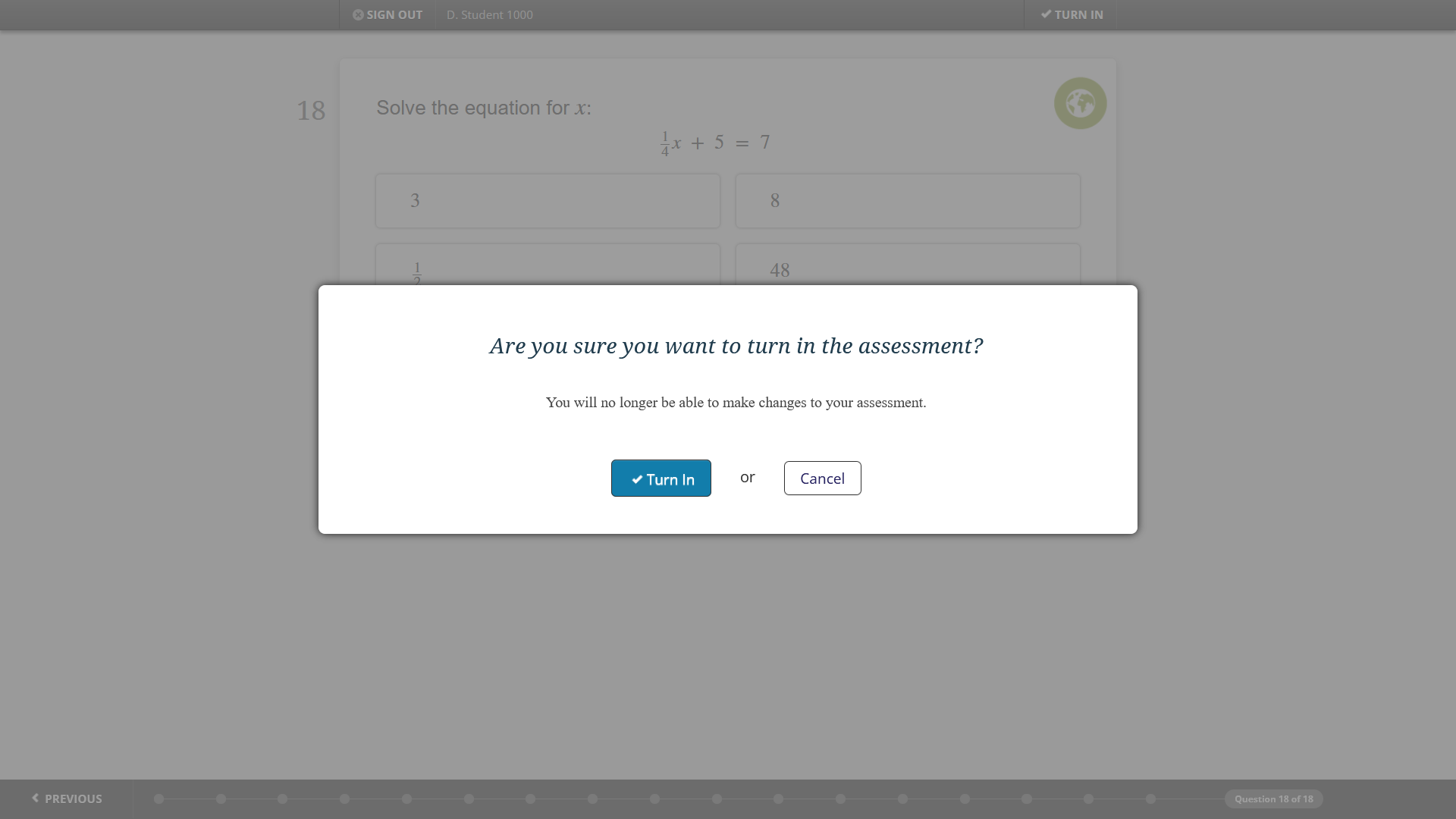 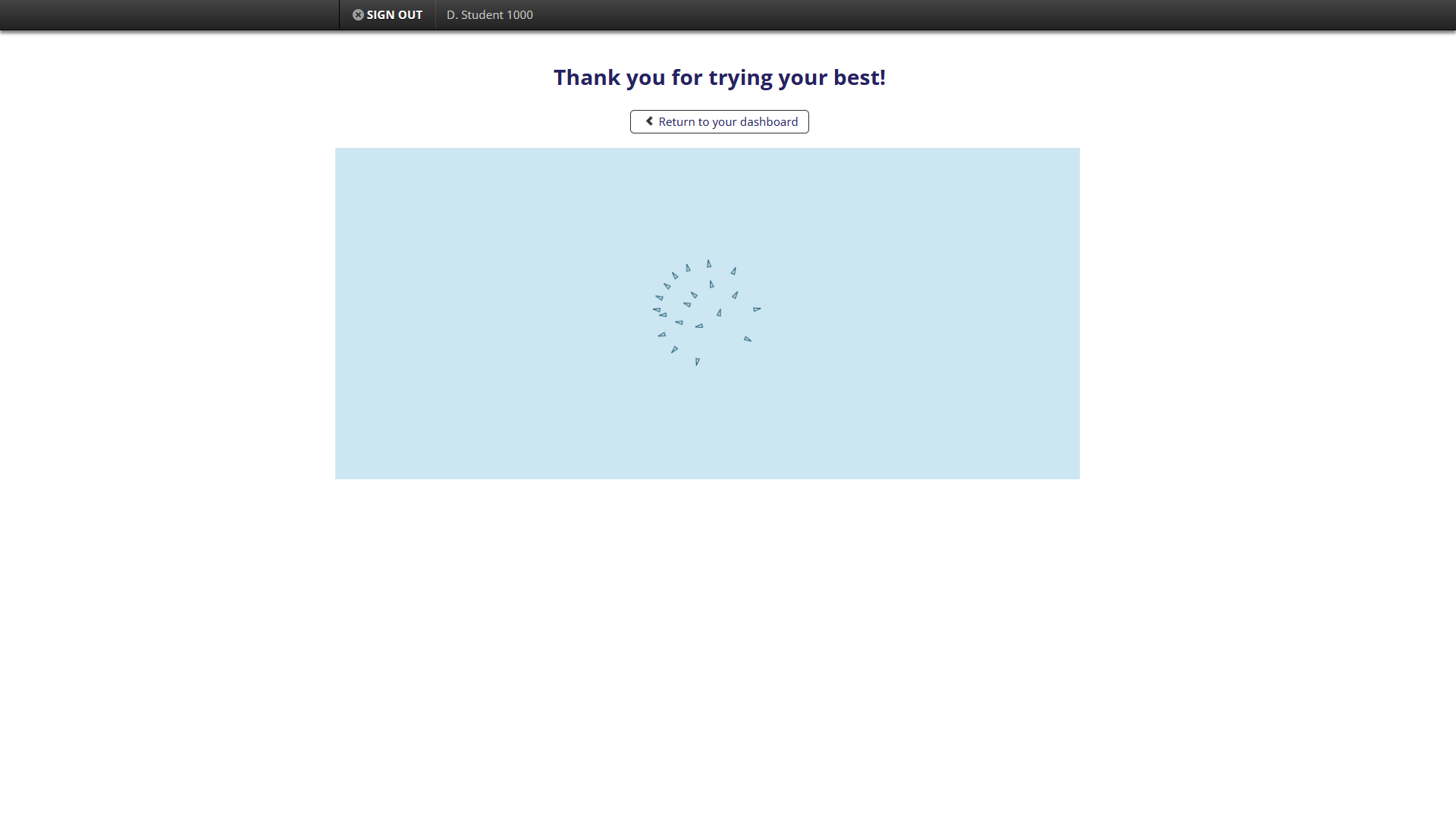